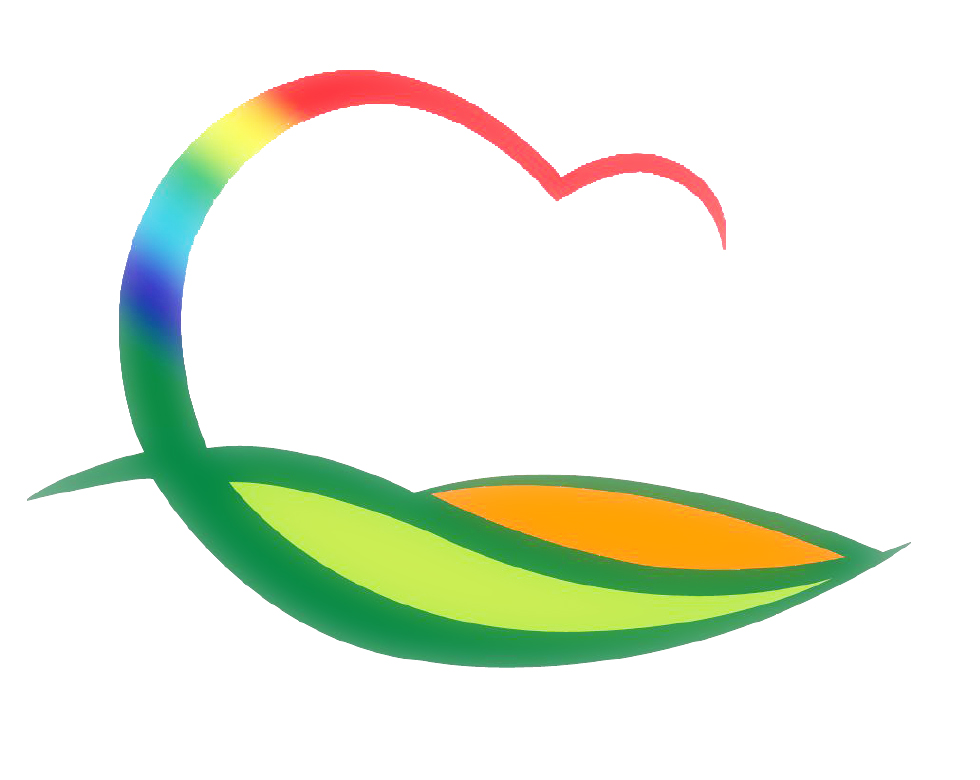 시 설 사 업 소
[Speaker Notes: 먼저, 지금의 옥천입니다.]
3-1. 영동 체육공원 조성사업 추진
7. 20.(월) ~ / 19,800백만원 / 실내체육관, 축구장, 씨름장 등
충북도 경관심의에 따른 사전검토 및 보완
3-2. 반다비 체육센터 건립 추진
7. 20.(월) ~ / 7,000백만원 / 2,750㎡
공공건축심의 실시(영동군 공공건축심의위원회)
3-3. 송호관광지 지하수 영향조사 추진
7. 20.(월) ~ / 7,370천원 / 송호관광지 3호 관정